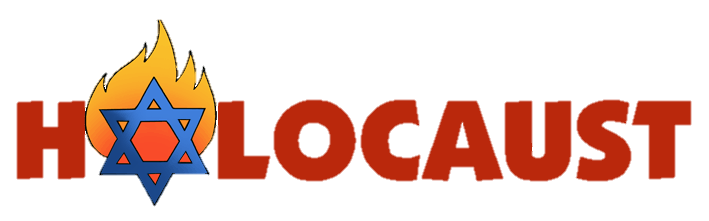 Name:
How did the U.S. react to the refugee crisis?
Genocide
Holocaust
Final Solution
Concentration Camps
# Jews Killed in WWII

# Other Victims